CEMENT
A Királyegyházi CementgyárKifizetődő e a fenntarthatósági startégia?2017. május 12.
A LafargeHolcim csoport
A LafargeHolcim Csoport
Alcím
Globálisjelenlét
Globálisjelenlét
2,500telephely
2,500telephely
29.4milliárd CHF nettó értékesítési árbevétel
29.4milliárd CHF nettó értékesítési árbevétel
100,000munkavállaló
SIX és Euronext jegyzés
2017. 05. 15.
2
KIRÁLYEGYHÁZI CEMENTGYÁR
Építkezés kezdete: 2007. szeptember 6.
Gyár kapacitása: 750 ezer tonna klinker = 1 millió tonna cement évente
A gyár legmagasabb pontja: 105 méter - hőcserélő torony
Első cementkiszállítás: 2011. július 18.
Beruházás értéke: 72 milliárd Ft
3
2017. 05. 15.
Cementgyárak Magyarországon és a környező országokban
2017. 05. 15.
4
Vállalkozók Napja
Királyegyházi Cementgyár 2011-2016
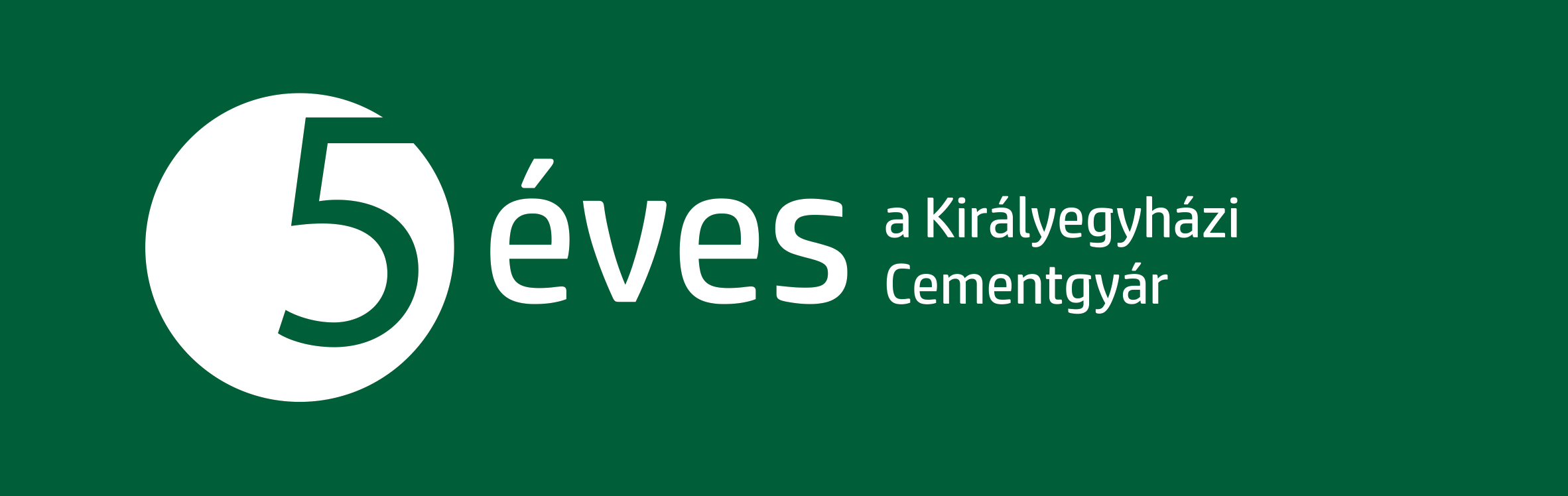 Legfontosabb eredményeink
Vállalkozók Napja
2017. 05. 15.
5
Királyegyházi Cementgyár 2011-2016
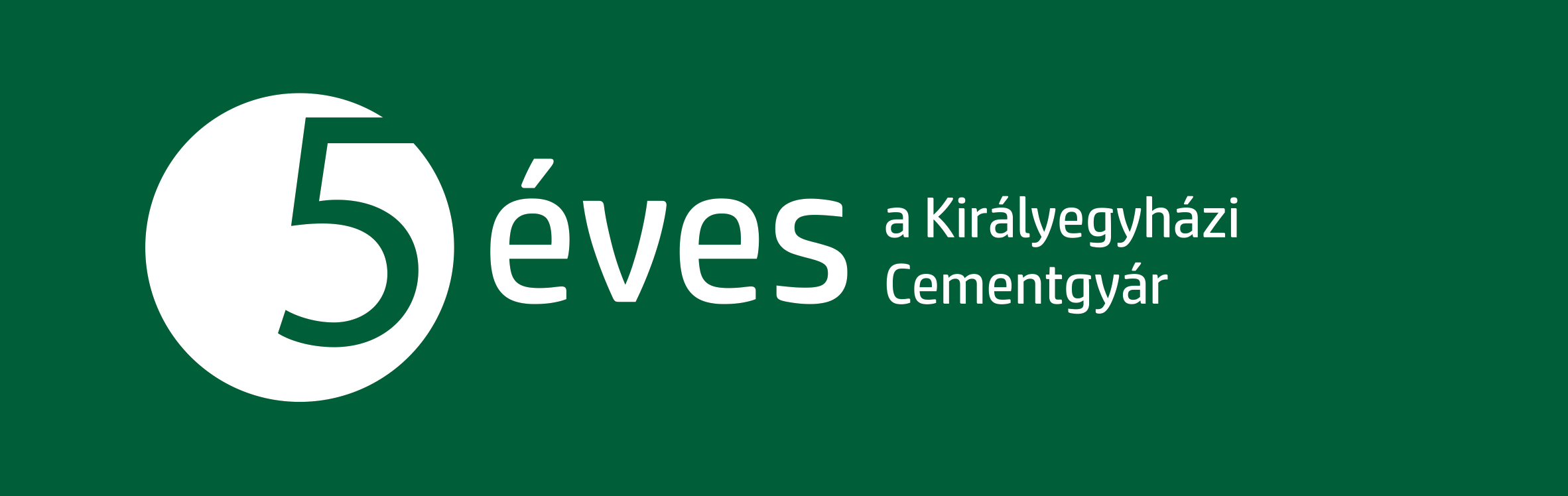 Környezetvédelmi eredményeink
Vállalkozók Napja
2017. 05. 15.
6
Termelési és kibocsátási adatok 2016
Forrás:
Vállalkozók Napja
2017. 05. 15.
7
Királyegyházi Cementgyár 2011-2016
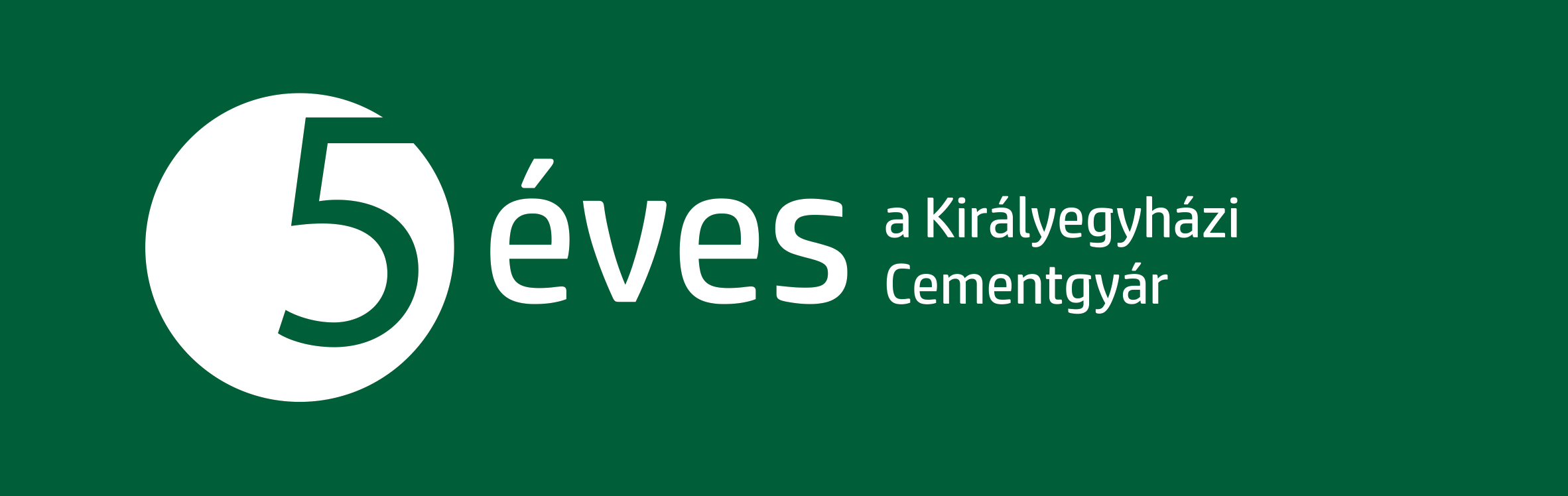 Legfontosabb elismeréseink
Vállalkozók Napja
2017. 05. 15.
8
Referenciaprojektek Magyarországon
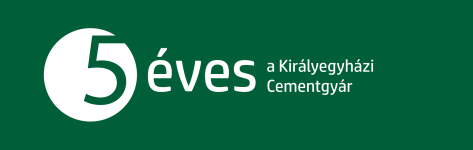 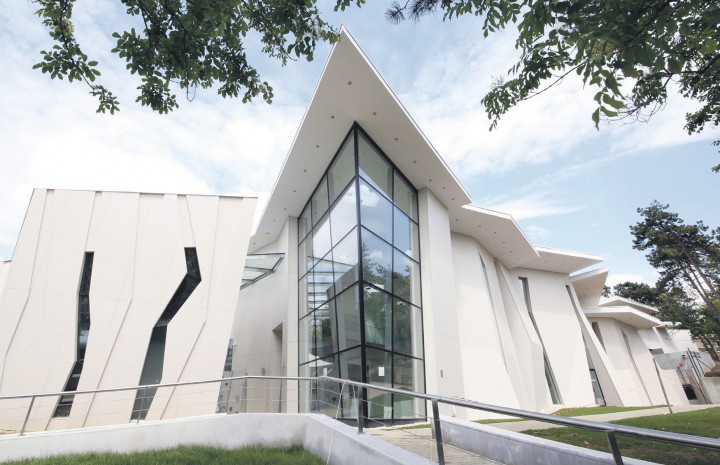 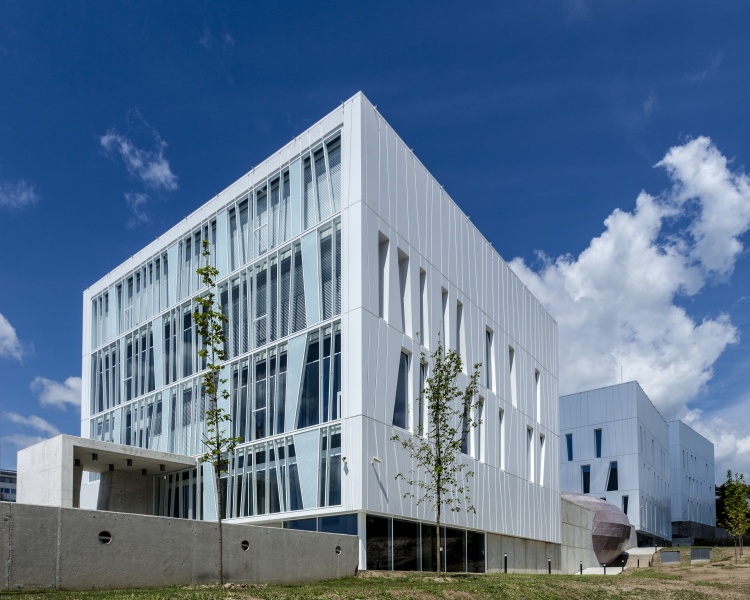 Pécsi Állatkert funkcióbővítő fejlesztése, Pécs
PTE Szentágothai János Kutatóközpont, Pécs
ELI-ALPS lézeres kutatóközpont, Szeged
Helikopter leszálló SZTE Szent-Györgyi Albert Klinikai Központ, Szeged
Földház – Hárs Biopincészet, Szajk
Cukortároló Siló, Kaposvár
Forrás: 74nullanulla.hu
Forrás: epiteszforum.hu
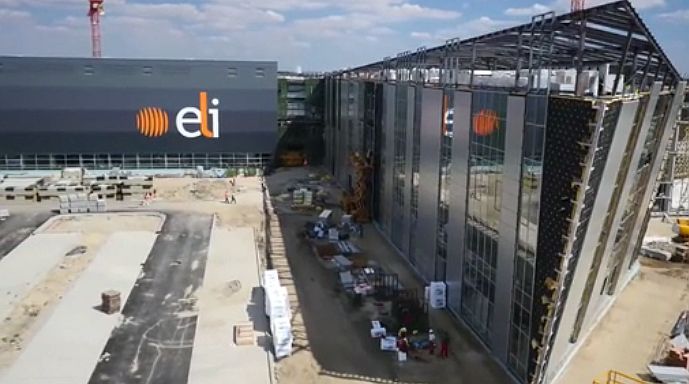 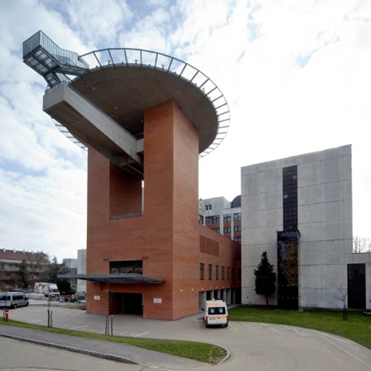 Forrás: vtvszeged.hu
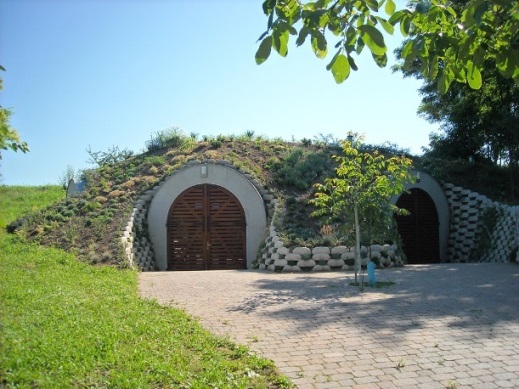 Forrás: epiteszforum.hu
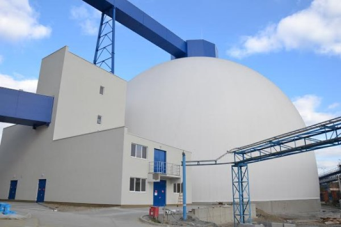 Forrás: trademagazin.hu
Vállalkozók Napja
2017. 05. 15.
9
Királyegyházi Cementgyár
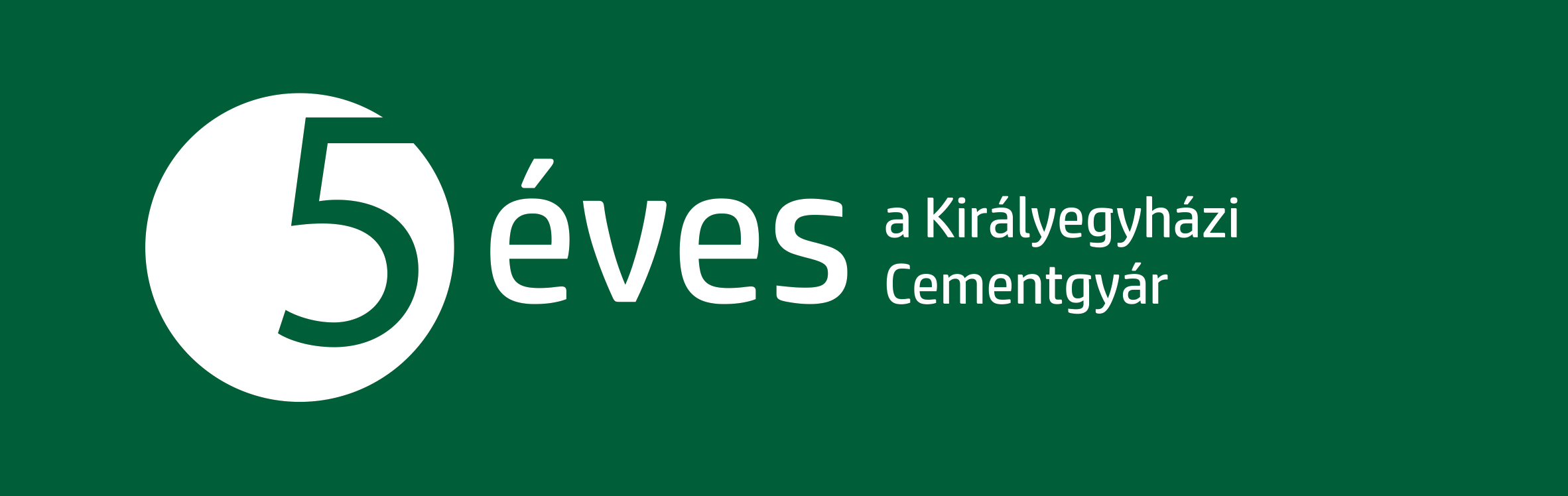 Vállalkozók Napja
2017. 05. 15.
10
KÖSZÖNÖM A FIGYELMET!
Zadravecz Zsófia – LAFARGE
zsofia.zadravecz@lafargeholcim.com
+36 30 473 8633
Vállalkozók Napja
2017. 05. 15.
11